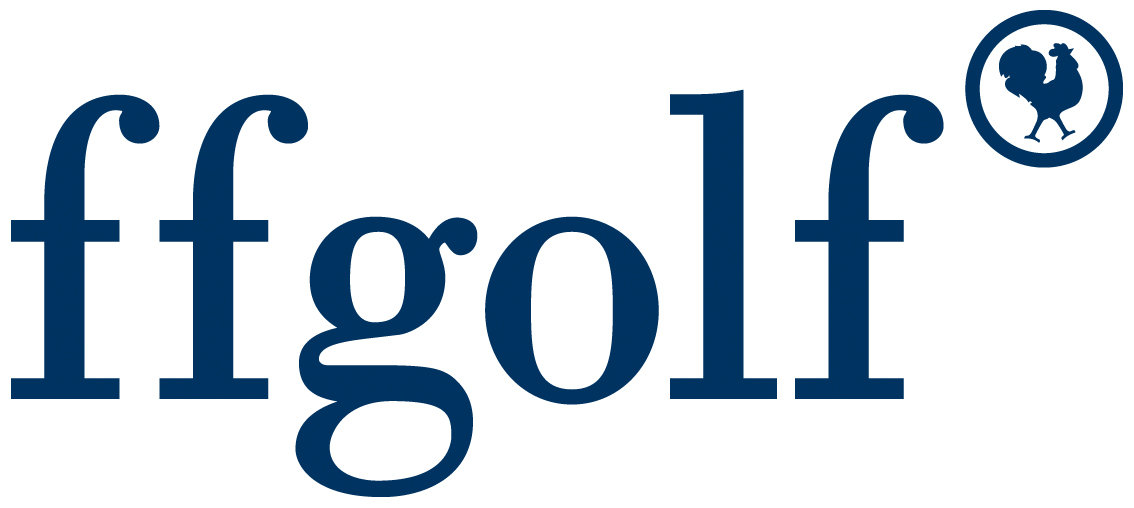 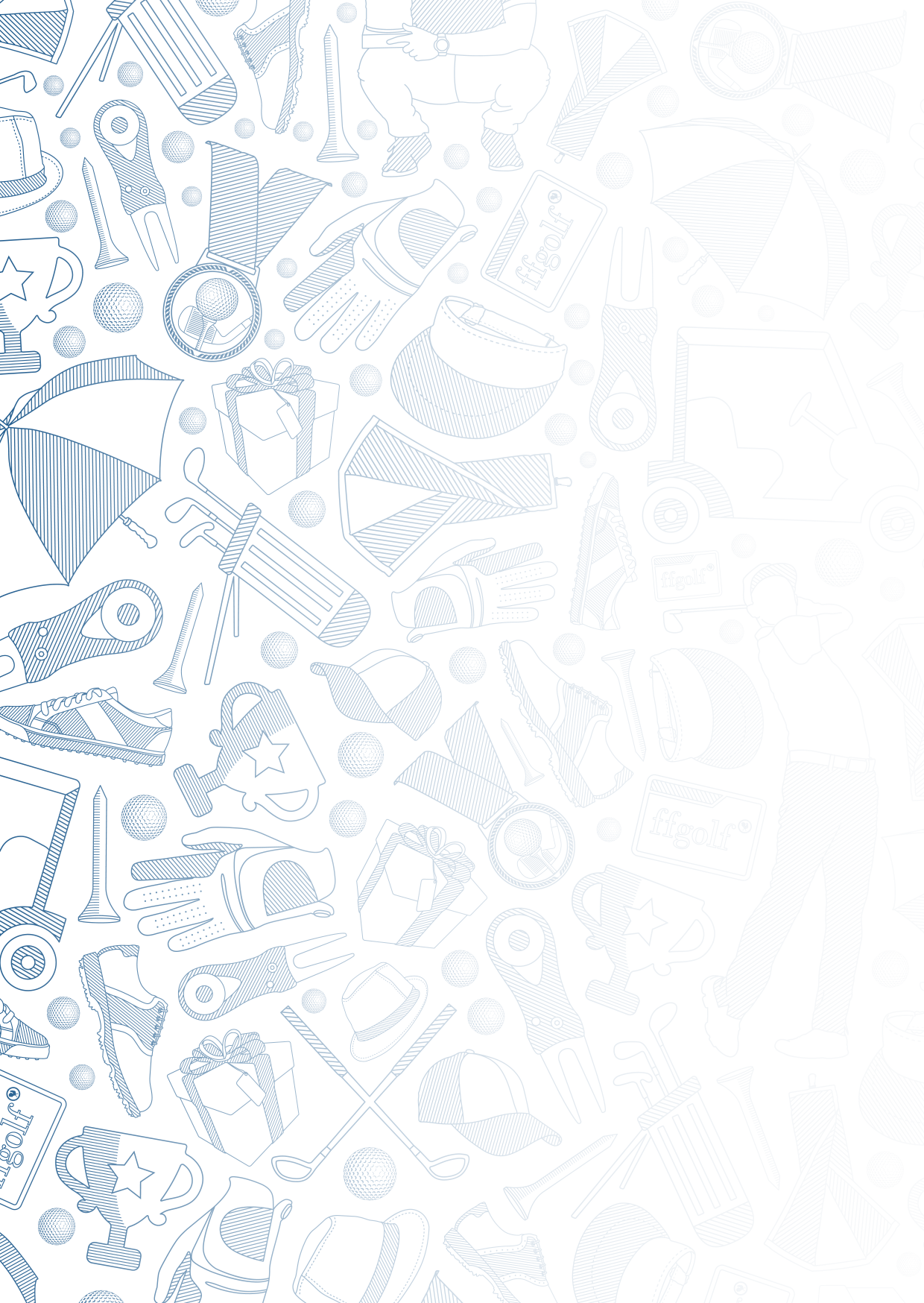 Exemple de
FICHE MÉTIER COVID-19

Commissaire de parcours
Starter


Quelles précautions prendre lors de la reprise du travail 
pour lutter contre la propagation du Covid-19 ?
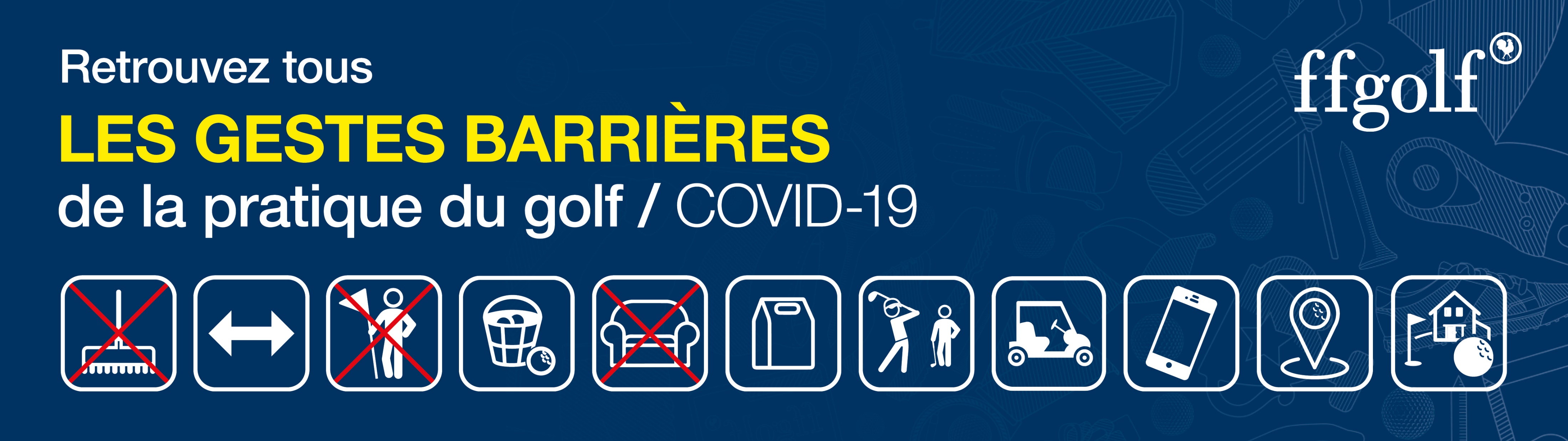 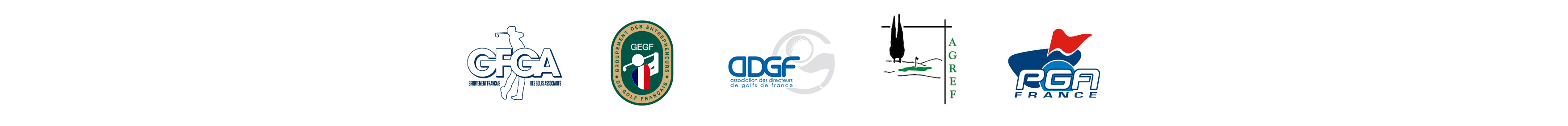 mai 2020
Exemple fiche métier : Commissaire de parcours - Starter
Quelles précautions prendre lors de la reprise du travail 
pour lutter contre la propagation du Covid-19 ?
Trois phases essentielles dans toutes les actions
Exemple fiche métier : Commissaire de parcours - starter
Exemple fiche métier : Commissaire de parcours - Starter